Endocrine
Function: 
Produces hormones that communicate between cells.		
Structure: 
Hormones, Pituitary gland, hypothalamus, adrenal glands, thyroid gland, ovaries and testies
Endocrine
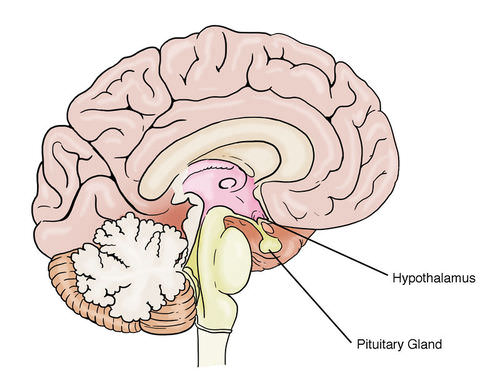 Hormones: are chemical messengers that are secreted directly into the blood
Steroid and Non-steroid

Pituitary gland:  Pea sized. Secretes a wide variety of hormones, many of which control other endocrine glands

Hypothalamus: In Brain. Provides a link between the nervous and endocrine systems. Produces hormones that directly regulate body processes
Endocrine
Adrenal glands: Located above the kidneys. Secretes hormones which helps the body deal with stress, helps regulate the balance of minerals in the body and secretes fight-or-flight hormones such as adrenaline. 
Thyroid gland: large gland in the neck. Thyroid hormones increase the rate of metabolism in cells throughout the body. 
Ovaries:  secrete the female sex hormone estrogen
Testes: secrete the male sex hormone testosterone
Reproductive
Function: 
Produces gametes (sex cells) and sex hormones	
Structure: 
Female: uterus; vagina; fallopian tubes; ovaries
Male: penis; testes; seminal vesicles
Reproductive
Female: 
Uterus: Muscular organ shaped like an upside-down pear. During birth, contractions of the muscular walls of the uterus push the baby out of the body
 Vagina: Tube-like structure about 3.5 inches long. Receives sperm during sexual intercourse, and it provides a passageway for a baby to leave the mother’s body during birth
Fallopian tubes: Tubes that allows eggs to move towards the uterus
 Ovaries: Small, egg-shaped organs that lie on either side of the uterus. They produce eggs and secrete estrogen
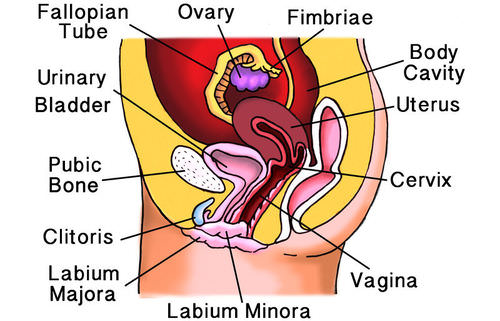 Reproductive
Male: 

Penis:  External genital organ, secretes urine and semen 

Testes: Located in scrotum just behind the penis. Produce sperm and secrete testosterone. 

Seminal vesicles: Ducts that transport sperm from the epididymis to the urethra in the penis
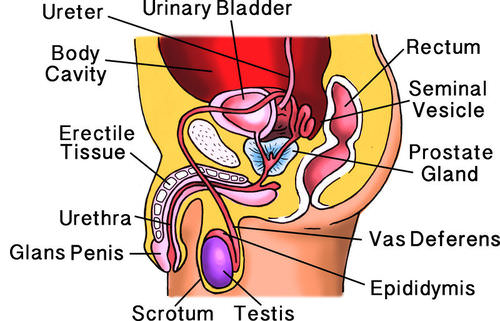 Respiratory
Function: 
Brings air to sites where gas exchange can occur between the blood and cells around the body or blood and air  in the lungs.	
Structure: 
Trachea, larynx, pharynx, lungs
Respiratory
Trachea: Wide pipe; allows air to enter and leave the lungs 

Larynx: Voice box, located just above your wind pipe

Pharynx: Passage between nasal cavity, oral cavity and trachea

 Lungs: 	Sac like structure that expand to fill with air
Contain tree branch like structures and specialized structures called alveoli for gas exchange. 

Diaphragm: Large Muscle that pulls on chest cavity to make it expand
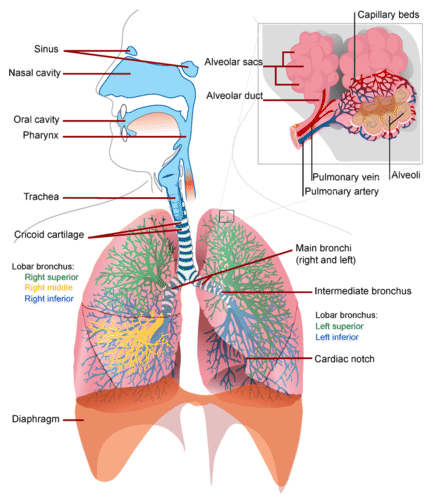 Urinary
Function: 
Removes extra water, salts, and waste products from blood and body 
Controls pH; controls water and salt balance.	
Structure: 
Kidneys, urinary bladder and urethra
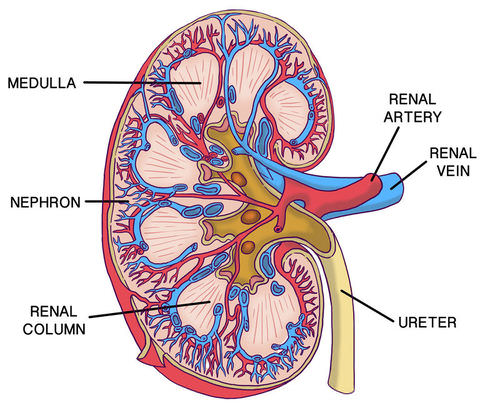 Urinary
Kidneys: pair of bean-shaped organs just above the waist. Functions to produce hormones, absorbing minerals, and filtering blood and producing urine.
Functional unit of the kidney, that removes waste from the blood is the nephron

Urinary bladder: hollow, sac-like organ that stores urine

Urethra: muscular tube that carries urine out of the body
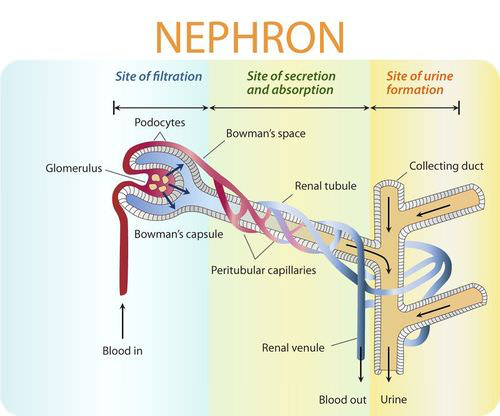 Nervous
Function: 
Collects, transfers and processes information	
Structure: 
Brain, spinal cord and neurons
Nervous
Two Structural Divisions- 
Central Nervous System (CNS) 
Brain and Spinal Cord
Peripheral Nervous System (PNS)
Nerves that connect all parts of the body to the brain
Two Motor Divisions- 
Autonomic Nervous System (ANS)
Conducts nerve impulses from CNS to organs and glands
Somatic Nervous System (SNS)
Conducts nerve impulses from CNS to muscles (Voluntary control)
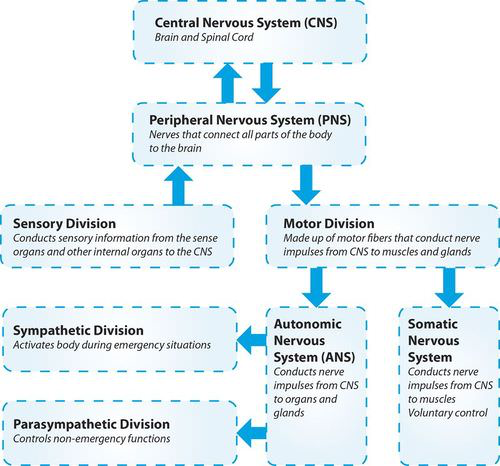 Nervous
Brain: most complex organ of the human body and the control center of the nervous system. 
Controls such mental processes as reasoning, imagination, memory, and language. Interprets information from the senses. Controls basic physical processes such as breathing and heartbeat. 

Spinal cord: a thin, tubular bundle of nervous tissue that extends from the brainstem and continues down the center of the back to the pelvis. 
Serves as an information superhighway, passing messages from the body to the brain and from the brain to the body.

Neurons: structural and functional units of the nervous system. They transmit electrical signals, called nerve impulses (electrical impulses)
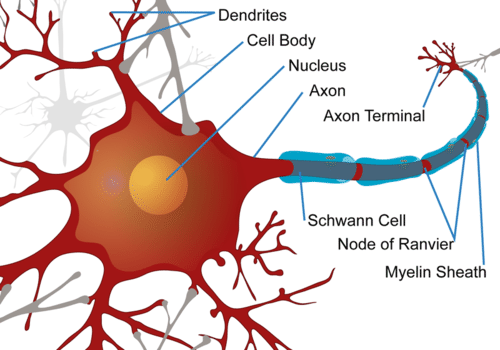 Immune
Function: 
Defends against diseases
Structure: 
Bone marrow, spleen and white blood cells
Immune
Pathogens: disease-causing agents
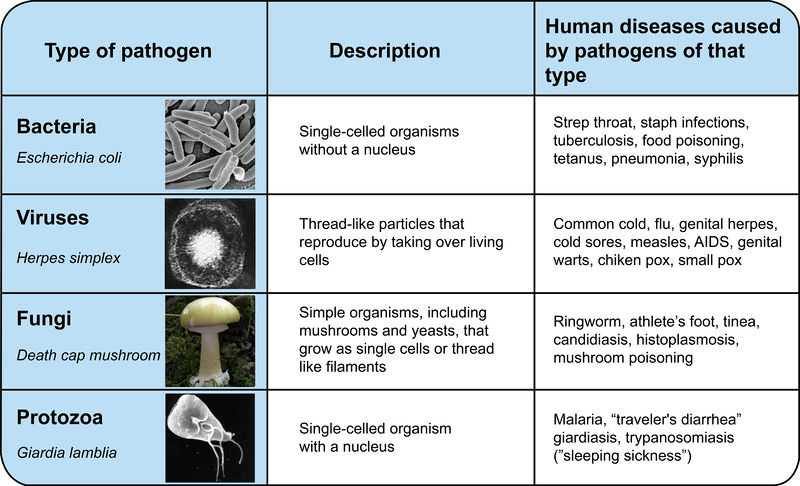 Immune
Bone marrow: soft connective tissue in bones that contains stem cells for blood cell formation
 Red marrow- red blood cells, white blood cells and platelets form here
 Yellow marrow- stores fat and does not produce blood cells

Spleen: creates red blood cells and store large amounts of red an white blood cells

White blood cells: (leukocytes) are involved in protecting the body against both infectious disease and foreign invaders
Many different kinds: 
B cells: releases antibodies and assists activation of T cells
T cells: killer cells that attack and kill diseases
DNA Structure=Proteins
Nucleic Acids made of smaller repeating molecules called nucleotides. 
Store, transmit, and express hereditary/genetic information(instructions to make proteins).
Nucleotides molecules composed of carbon, nitrogen, oxygen, phosphorus, and hydrogen atoms arranged in three groups shown below.
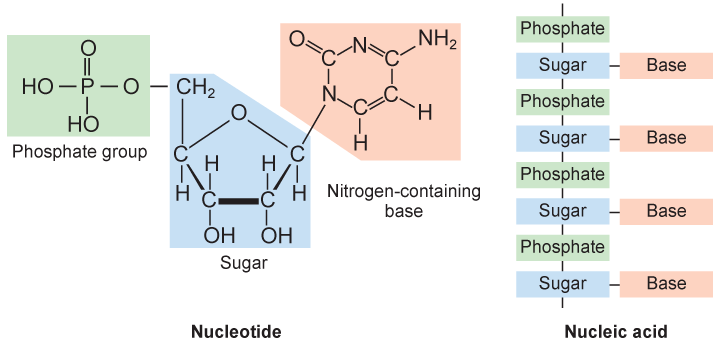 DNA Structure=Proteins
Central Dogma: an explanation of the flow of genetic information within a biological system 

Genetic info. stored in DNA codes for proteins

Genes are segments of DNA that code for proteins
Genes can be turned off due a number of things like environmental conditions, pharmaceuticals, hormones and other genes
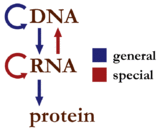 DNA Structure
DNA is called a double helix and often is compared to a twisted ladder. 

Rails of the ladder are represented by the alternating: deoxyribose sugar and phosphate.  

There are 4 nitrogen bases: 
cytosine (C)
guanine (G)
thymine(T)
adenine(A)

The four bases pair up to make the “steps” on the “ladder”

C-G, A-T
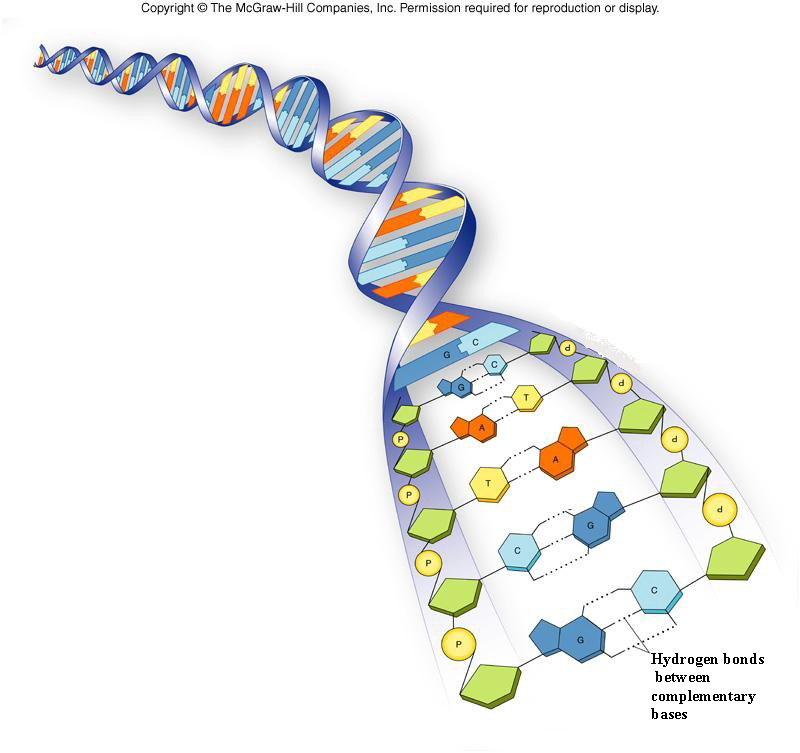 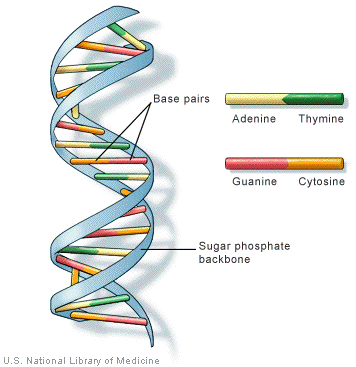 RNA Structure
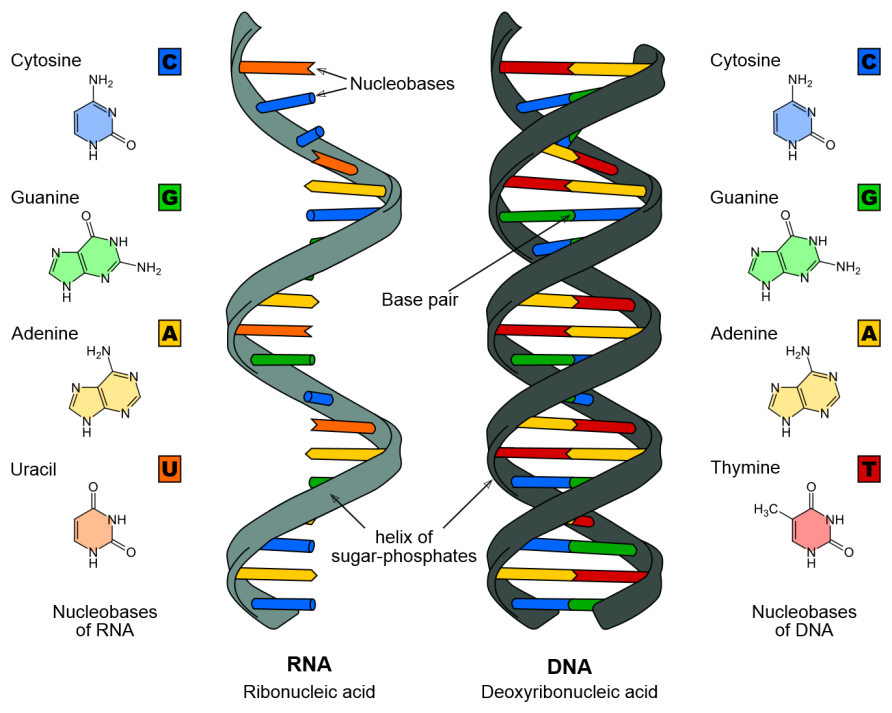 RNA is usually a single helix or single stranded.
Sides are represented by the alternating: ribose sugar and phosphate.  

There are 4 nitrogen bases: 
cytosine (C)
guanine (G)
Uracil  (U)
adenine(A)

The four bases pair up DNA when RNA is made and other RNA to make proteins

C-G, A-U
DNA Structure=Proteins
The base pair code in DNA is used to make RNA in a process called transcription.  

In RNA thymine is replaced with uracil (T’s are swapped out with U’s) when RNA is synthesized.
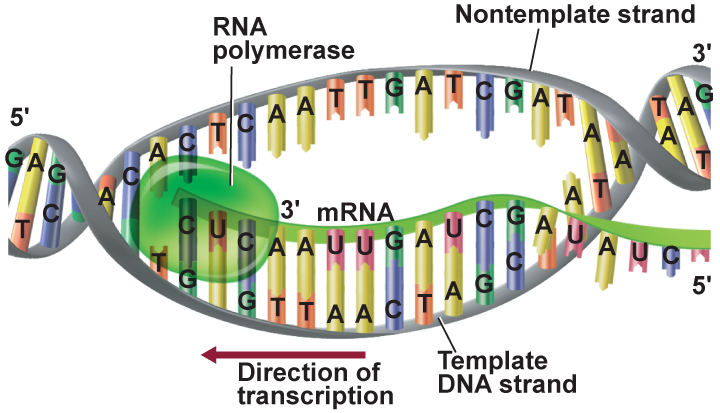 DNA Structure=Proteins
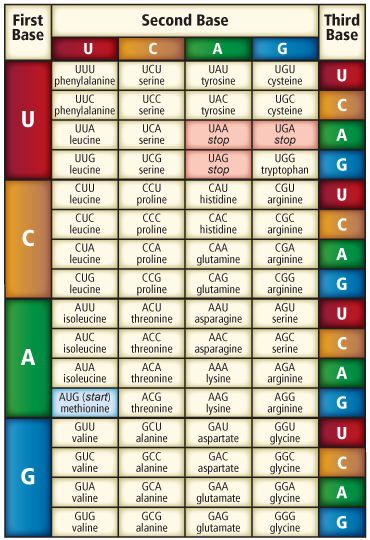 The base code in RNA is used to make polypeptides (chains of amino acids) during a process called translation.

RNA  base code is separated into groups of three called codons.  Each codon codes for an amino acid.

Polypeptides are eventually turned into proteins.